Портфолио школьника
Фартусов Рустам Григорьевич
Классный руководитель:  мальцева Виктория Павловна
Начато: 01.09.2021                                 Окончено:
Это я
Моя семья
Моя Школа
Мой Класс
Мои достижения
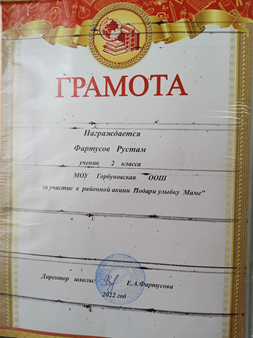 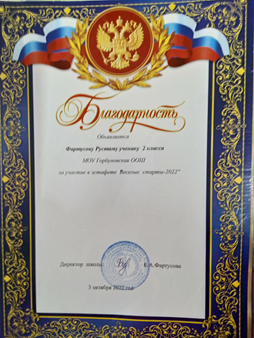 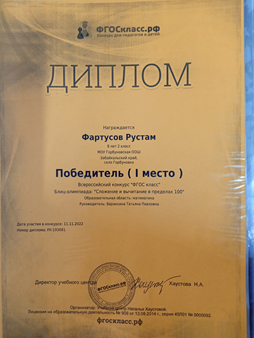 Походы и праздники
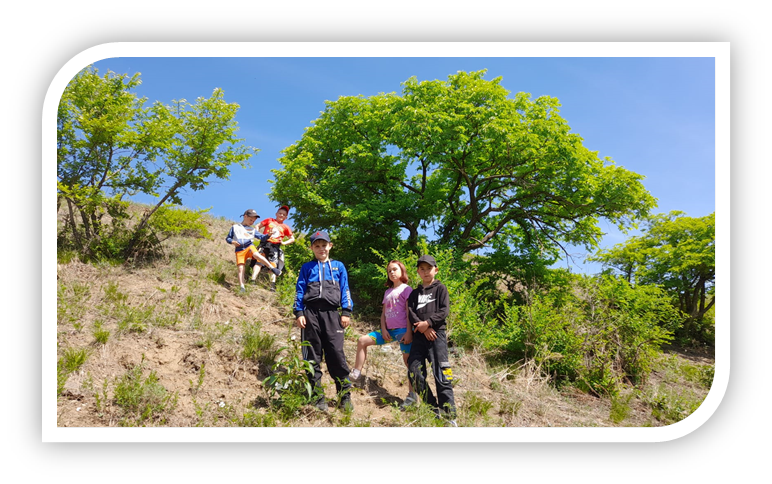